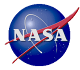 HS3: A Multi-Year Investigation of Hurricane Formation and Intensity Change
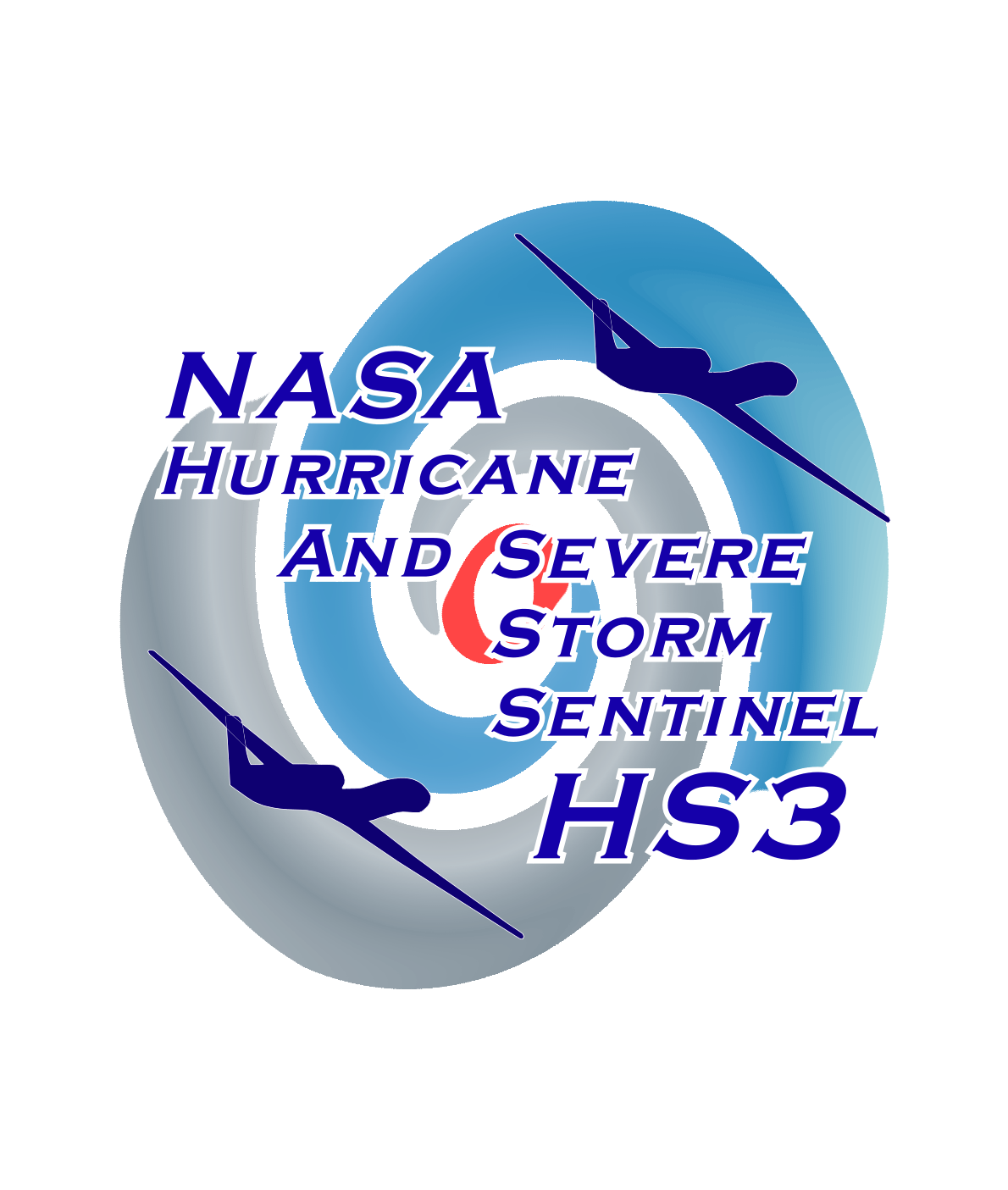 PI: Scott Braun
Deputy PI: Paul Newman
PM: Marilyn Vasques
PS: Ramesh Kakar
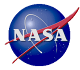 Overall Science Objective
To provide measurements to address key science questions related to storm formation and intensity change, including whether it is primarily a function of the storm environment or storm internal processes
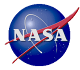 Science Questions—Environment
What aspects of the environment most impact the ability of a tropical storm to form and intensify?
Is the Saharan Air Layer positive or negative influence on storm formation and evolution? Both?
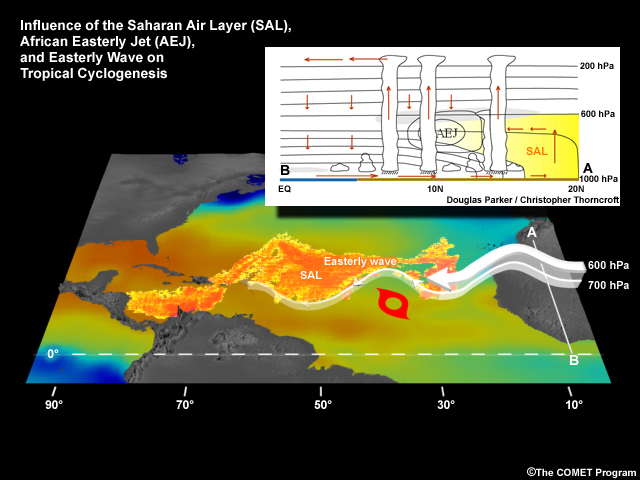 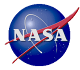 Science Questions—Inner-core
Are convective hot towers actively contributing to storm intensification beyond merely contributing to the total mass flux required for intensification?
Do specific transformations of convective structure occur prior to genesis and rapid intensification?
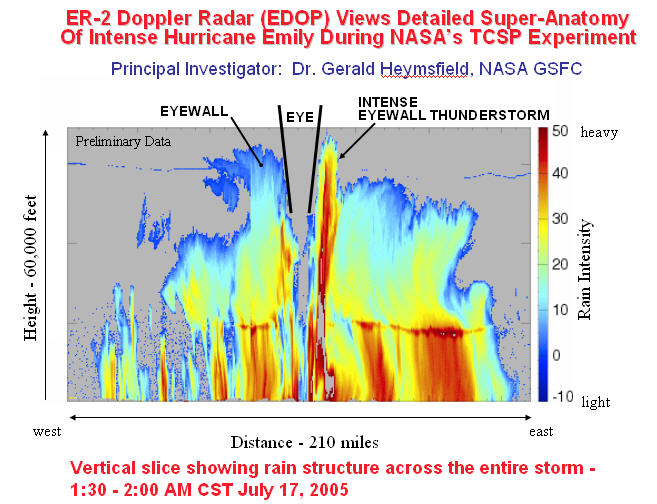 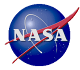 NASA’s Global Hawk Unmanned Airborne  System
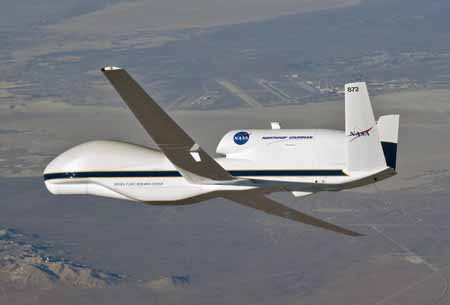 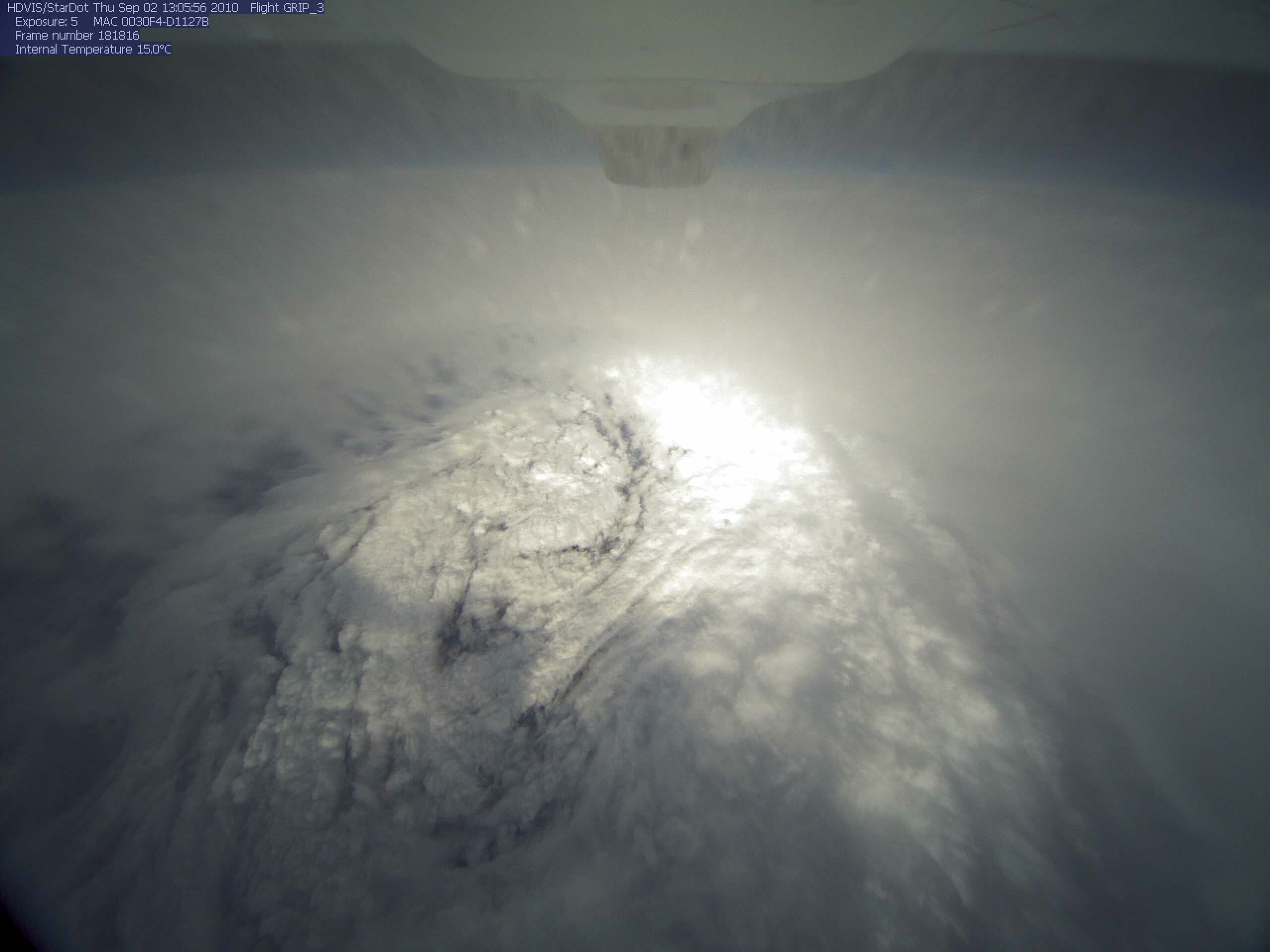 Hurricane Earl’s eye as seen from the GH
Cruise Climb from 56-65K ft
(max takeoff weight)
5
HS3 Mission Overview
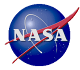 • Two aircraft, one equipped for the storm environment, one for over-storm flights

• Deployments of GHs from the East Coast, likely Wallops Flight Facility in VA

• One-month deployments in 2012, 2013, and 2014

• 3-year mission ensures adequate sampling of a wide variety of conditions
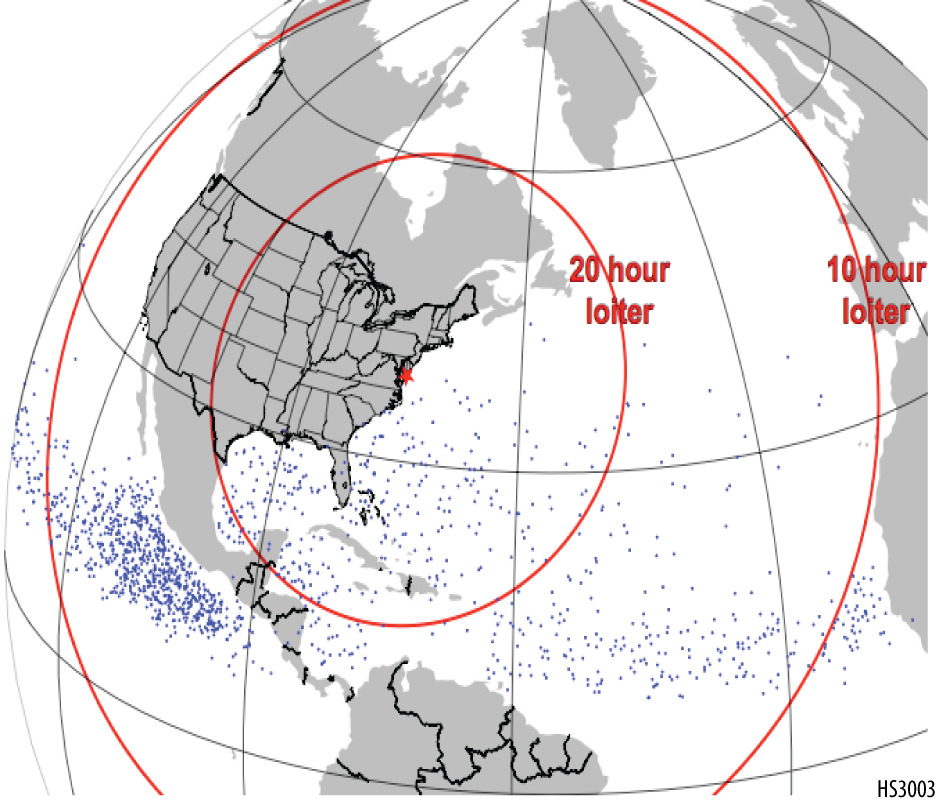 Dots indicate genesis locations. Range rings assume 30-h flights.
Environmental Payload
Instruments: Cloud Physics Lidar
Cloud/aerosol lidar (CALIPSO simulator)
Instrument PI: Matt McGill, NASA/GSFC
Data: Profiles of atten. backscatter, cloud/aerosol boundaries, optical depth, extinction, depolarization
Horiz., vertical resolution=200 m, 30 m
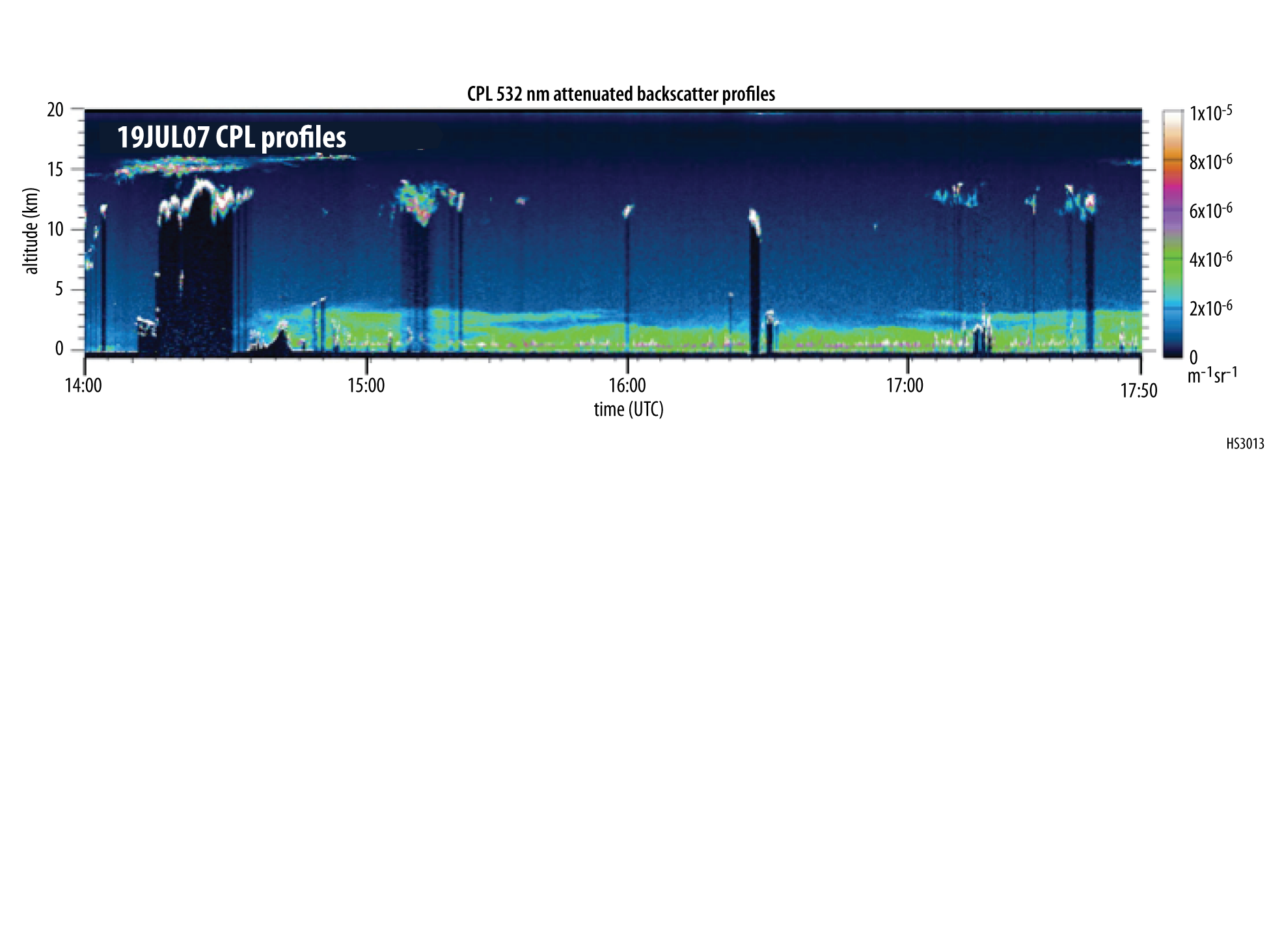 Instruments: Dropsondes (AVAPS)
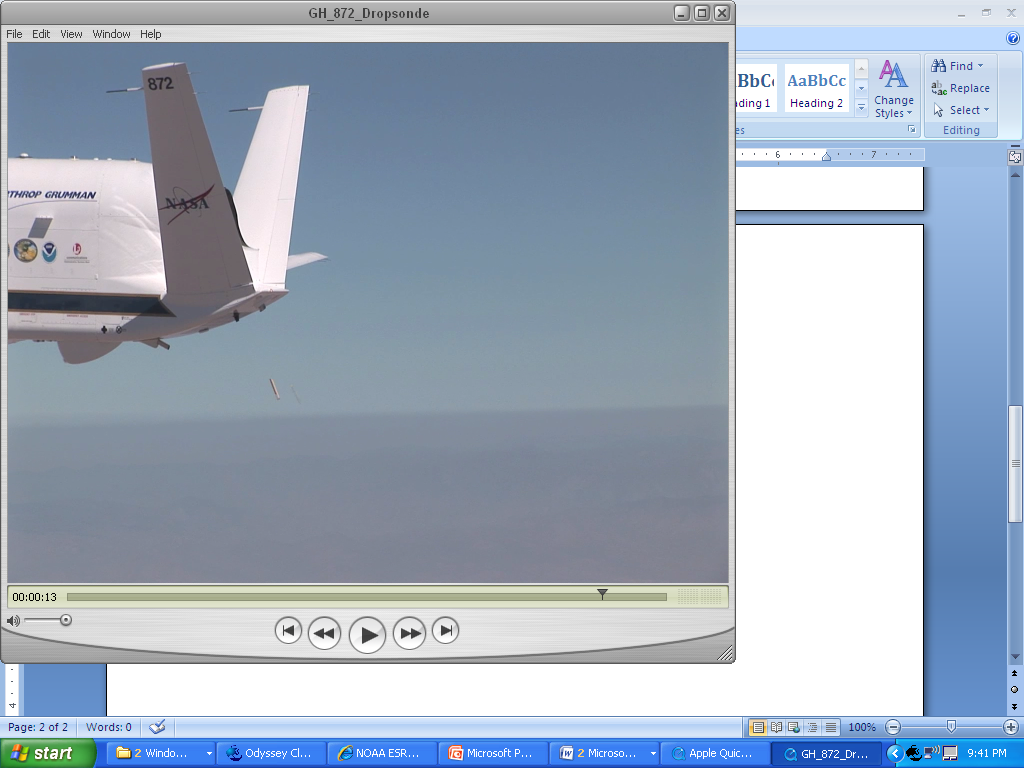 Instrument PI: Gary Wick, NOAA
Data: High-resolution vertical profiles of temperature, humidity, pressure, winds
Potentially up to 70-90 drops per flight
New design has flown on GH
Test flights (low, mid, high alt.) completed 2/4/11
NOAA science flights ongoing
Instruments: Scanning High-resolution Interferometer Sounder
Instrument PI: Hank Revercomb, Univ. Wisconsin
Data: IR TB spectra; Cloud-top temperature, height; sfc skin temperature; profiles of temperature and water vapor in clear-sky conditions
Horiz., vertical resolution=2 km, 1-3 km
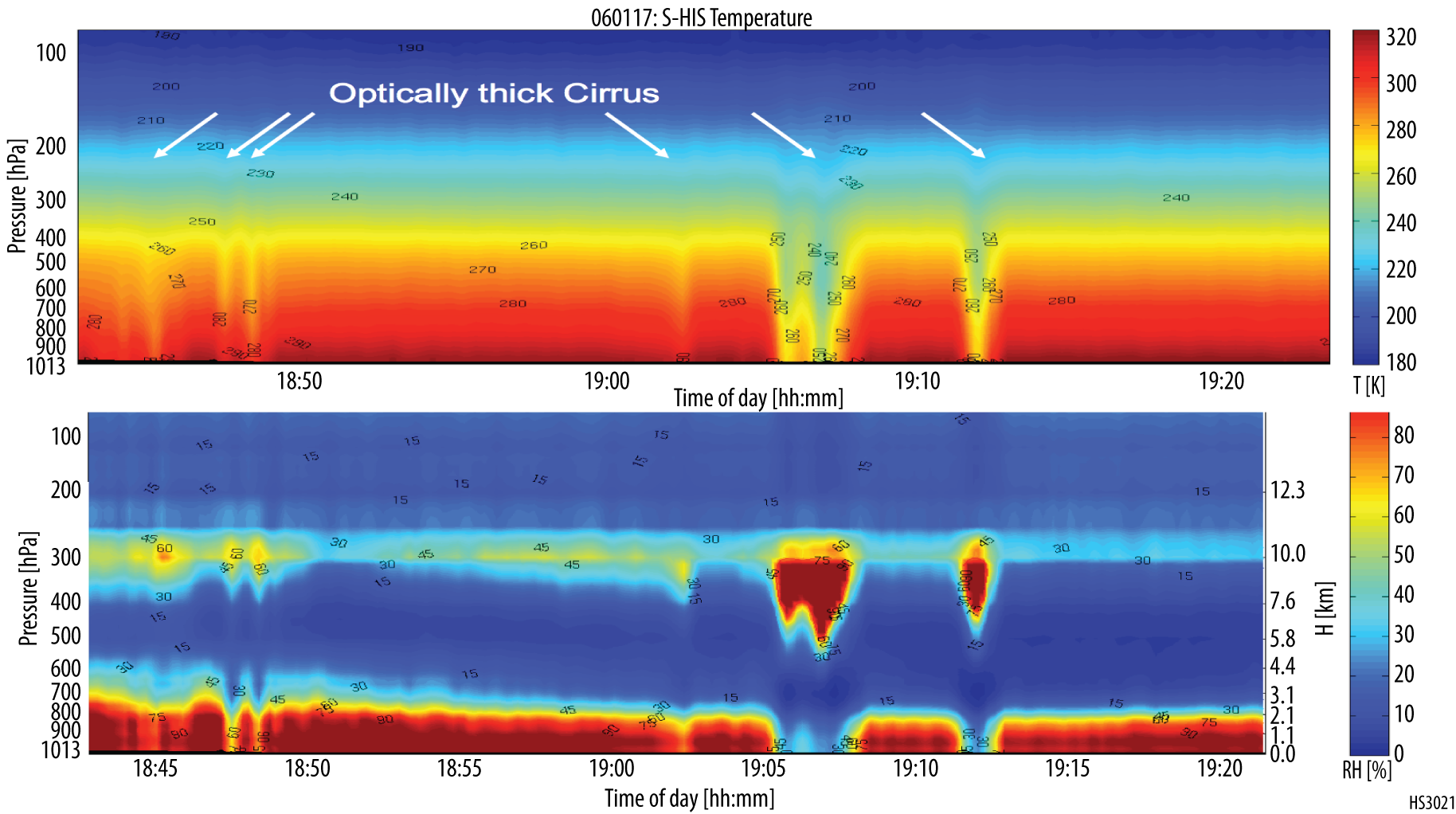 Instruments: TWiLiTE Wind Lidar
Instrument PI: Bruce Gentry, NASA/GSFC
Data: Profiles of backscatter intensity, Doppler velocity, horizontal winds in clear-sky conditions
Will fly as part of HS3 in 2013-14 only due to NGC schedule, wind pod availability
Horiz., vertical resolution=~2 km radial winds, 8 km for retrieved horizontal winds, 250 m
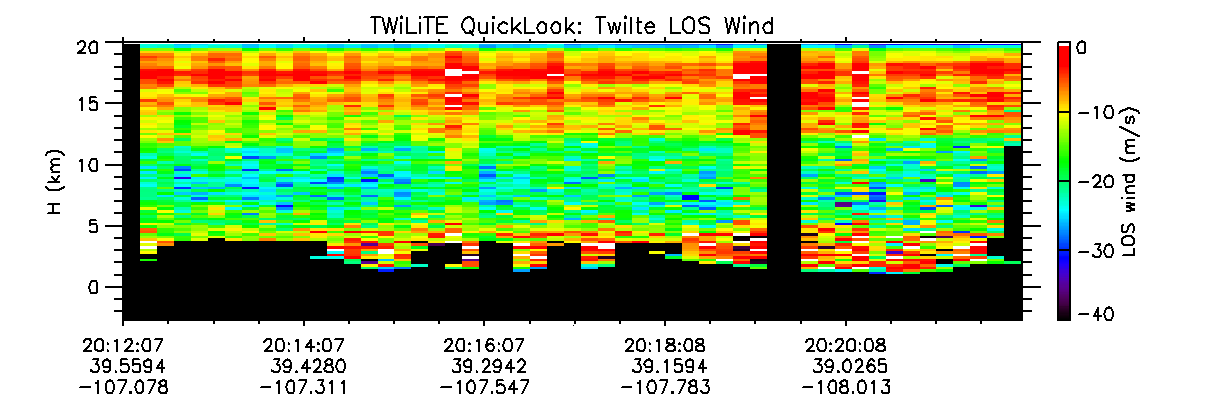 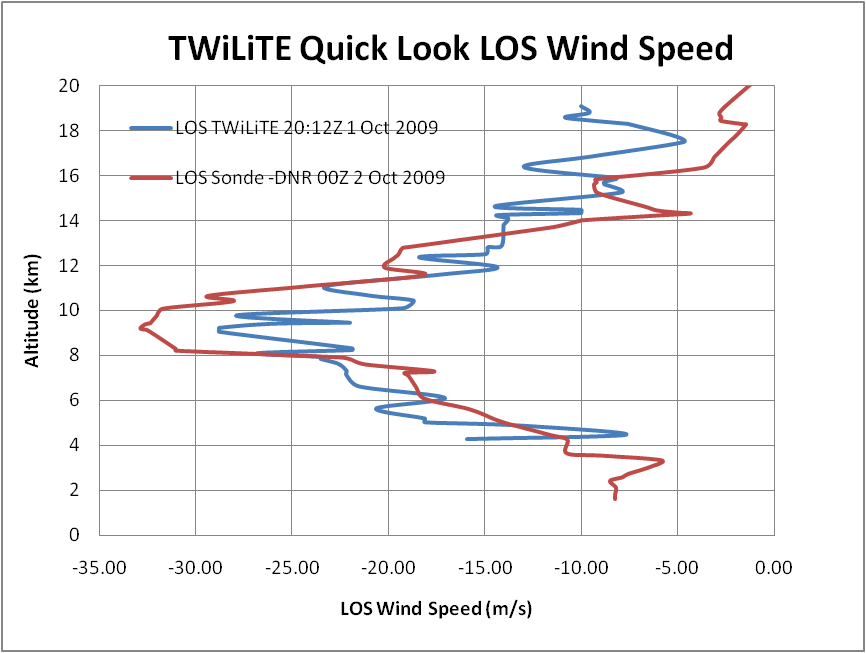 Over-Storm Payload
15 km
14 km
13 km
12 km
11 km
10 km
9 km
8 km
7 km
6 km
5 km
4 km
3 km
2 km
Instruments: High-Altitude MMIC Sounding Radiometer (HAMSR)
3D reflectivity, Hurricane Emily (2005)
Instrument PI: Bjorn Lambrigtsen, JPL
Data: Calibrated brightness temperature; vertical profiles of temperature and water vapor and liquid water; precipitation structure
Horiz., vertical resolution=2km, 1-3 km
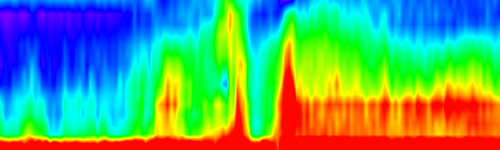 Instruments: High-altitude Imaging Wind and Rain Airborne Profiler (HIWRAP)
Instrument PI: Gerald Heymsfield, NASA/GSFC
Data: Calibrated reflectivity, Doppler velocity, 3D reflectivity and horizontal winds, ocean surface winds in precipitation free areas
Horiz., vertical resolution=
1 km, 200 m for dBZ, Doppler velocity
1 km, 500 m for horiz. winds
2 km for surface winds
Instruments: Hurricane Imaging Radiometer  (HIRAD)
Instrument PI: Tim Miller, NASA/MSFC
Data: Surface wind speed, rain rate, and temperature; brightness temperature fields at 4 frequencies
Technology similar to NOAA’s SFMR, but scans cross track instead of just nadir
Horiz. resolution=~1.5-2.5 km
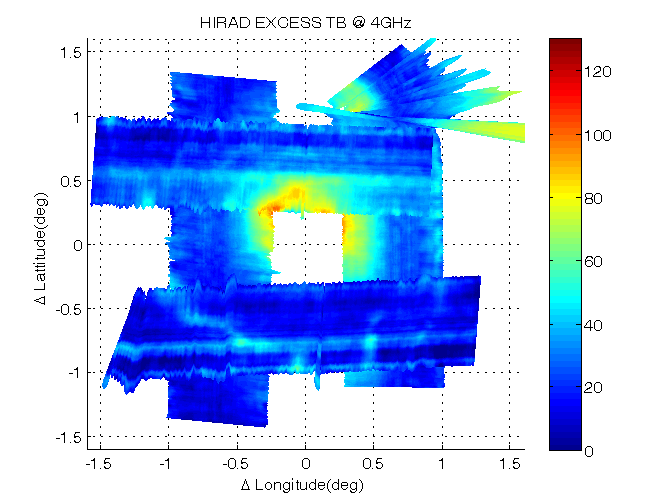 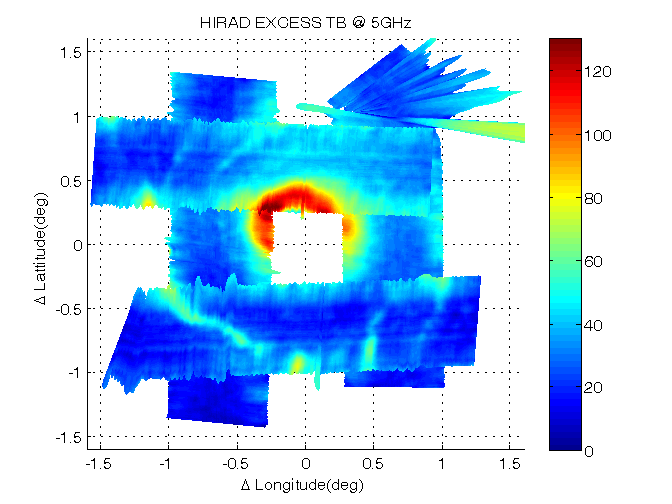 Example from Hurricane Earl flight during GRIP
HS3 Science Operations Concept
Operations to be closely coordinated with other available aircraft (e.g., NOAA P-3s, G4) to maximize data coverage and continuity, similar to GRIP
Will occasionally fly east of operational aircraft
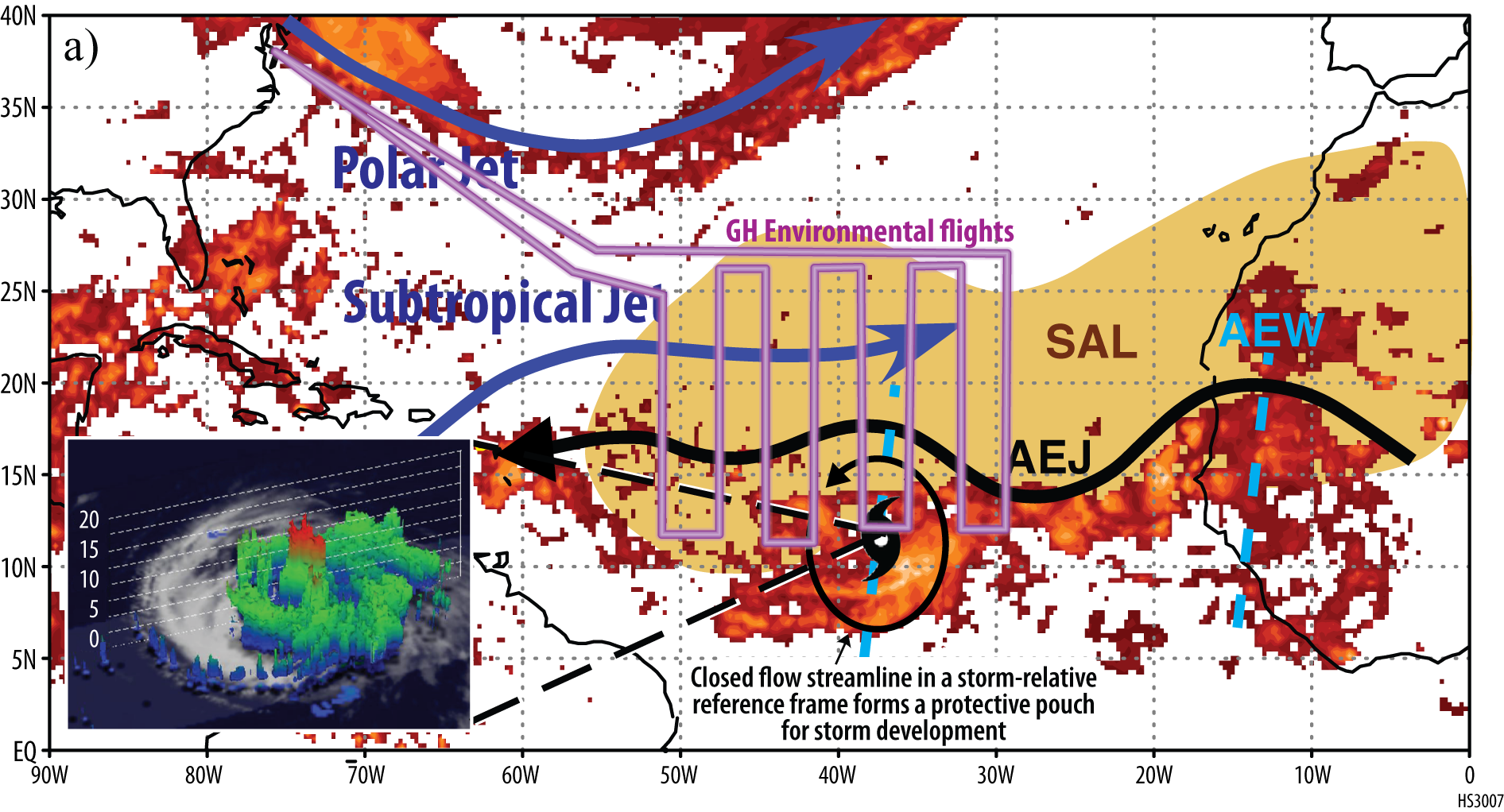 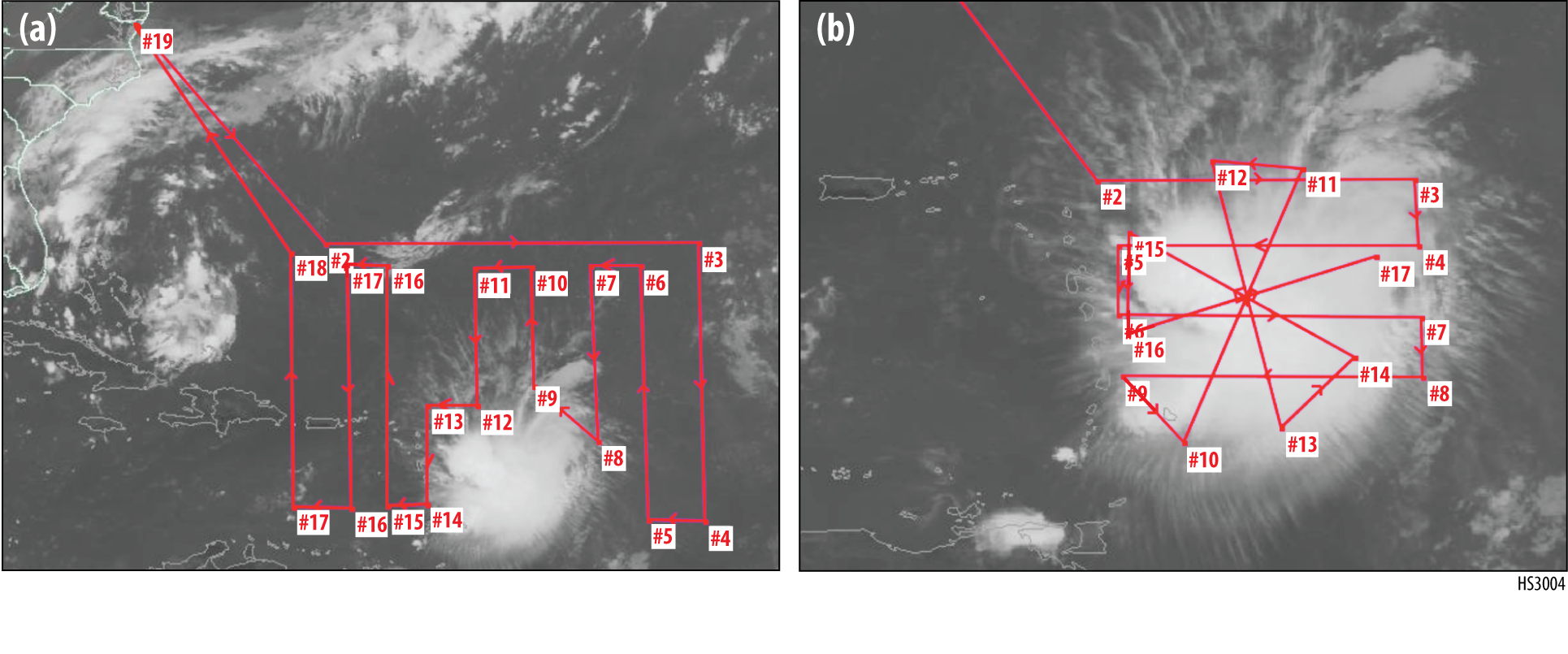 Orange shading is 24-h precipitation
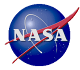 Mission Operations Concept
• Initial concept is to fly GHs serially if desired to alternate environment and over-storm sampling
• Manpower, cost, potential FAA issues make simultaneous flights unlikely
• Can have one GH coming back while the other is going out
• Turn-around time for either GH (landing to next takeoff ~24-48 h
• 300 total science flight hours per deployment Division between the aircraft will depend on science goals and weather
HS3 Applications
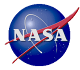 Goal: To make data widely available for
Hurricane research
Satellite calibration/validation activities (GPM, NPP, GOES-R)
Model improvement research (DA, microphysics)
Collaboration with HFIP
Would like to collaborate with NHC to develop useful real-time products
HS3 Data Plan
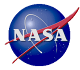 All data to be publically available
Some data products to be made available in real time
Following each deployment, ~6-9 months for data QC, processing
Links to data, as well as all mission information, at www.espo.nasa.gov/hs3/
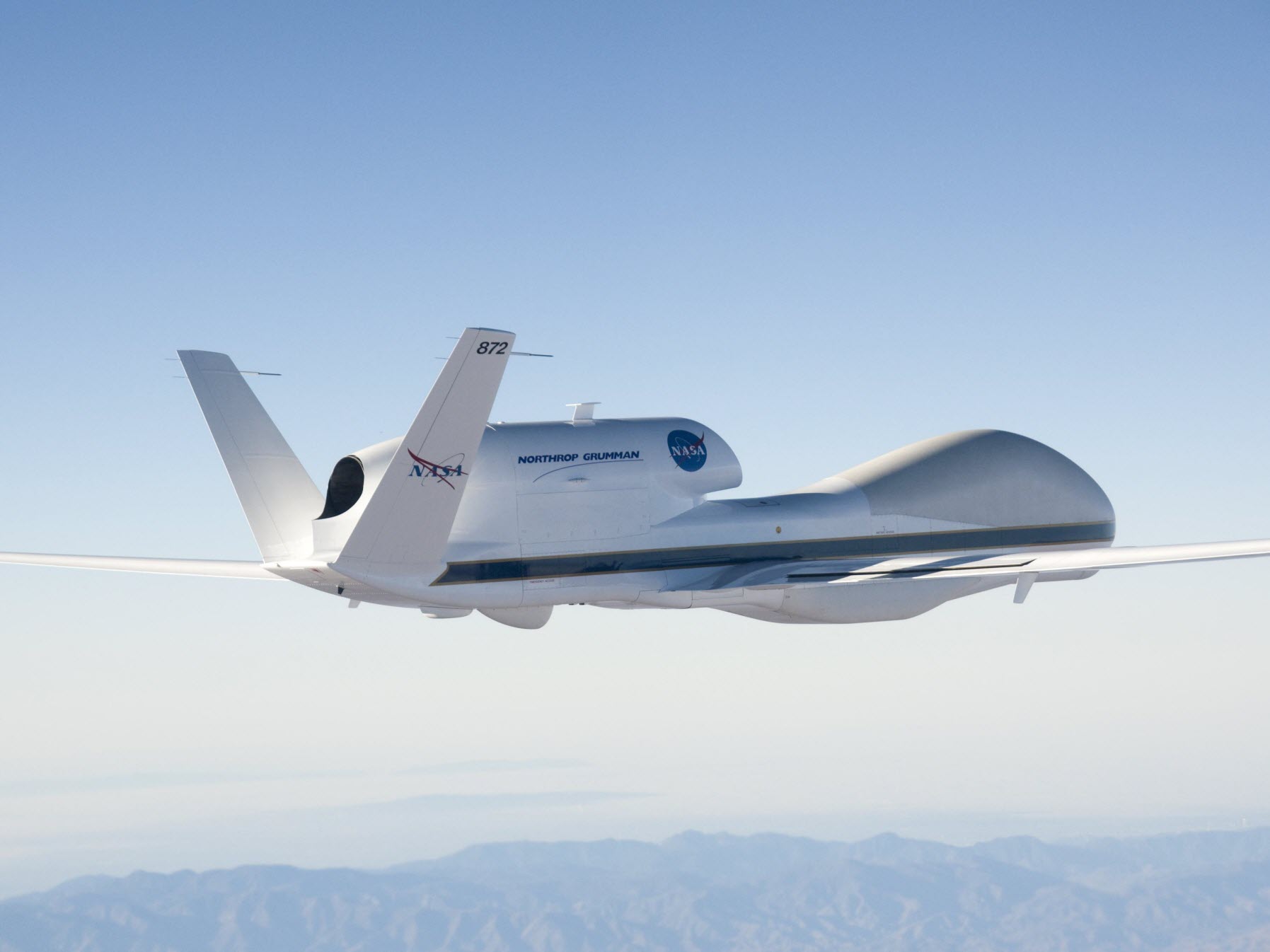 Questions?
www.espo.nasa.gov/hs3/
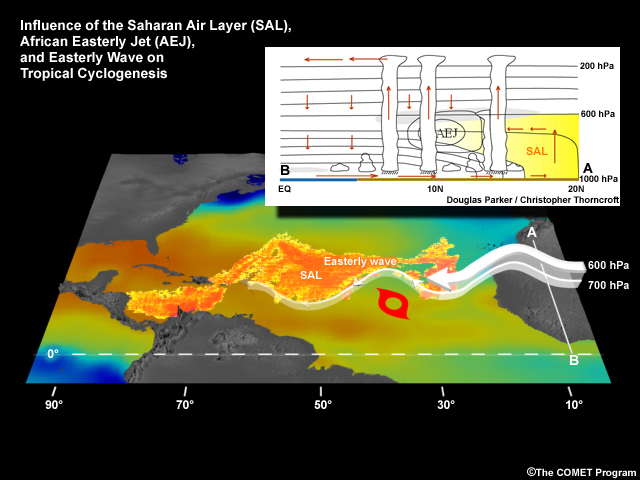 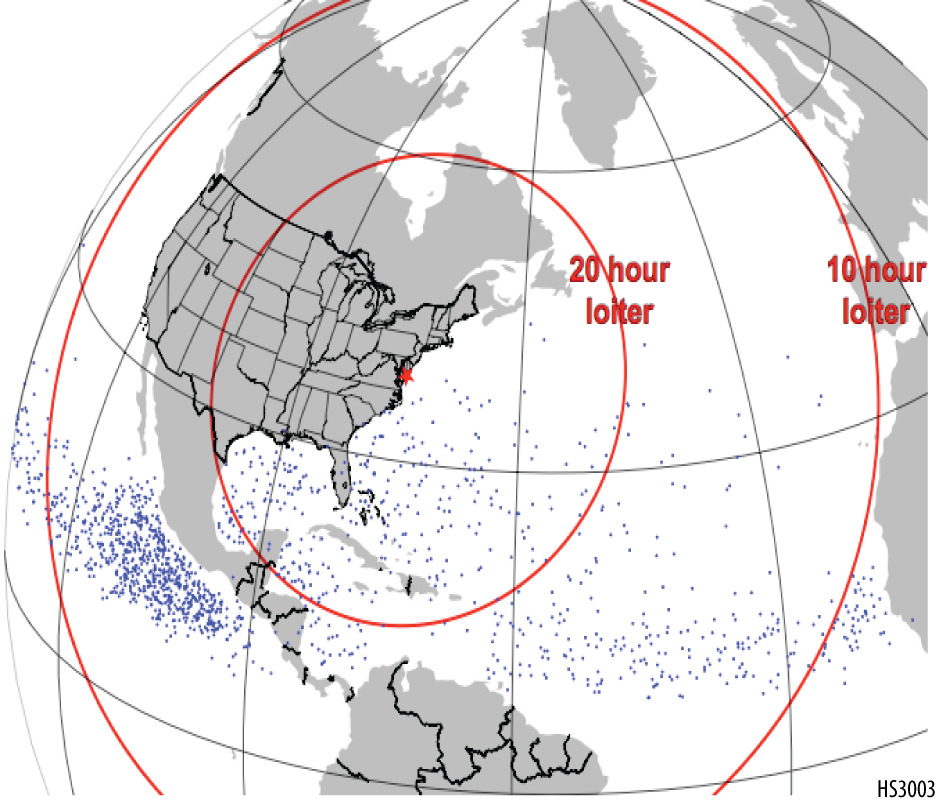 Over-Storm Payload
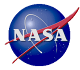 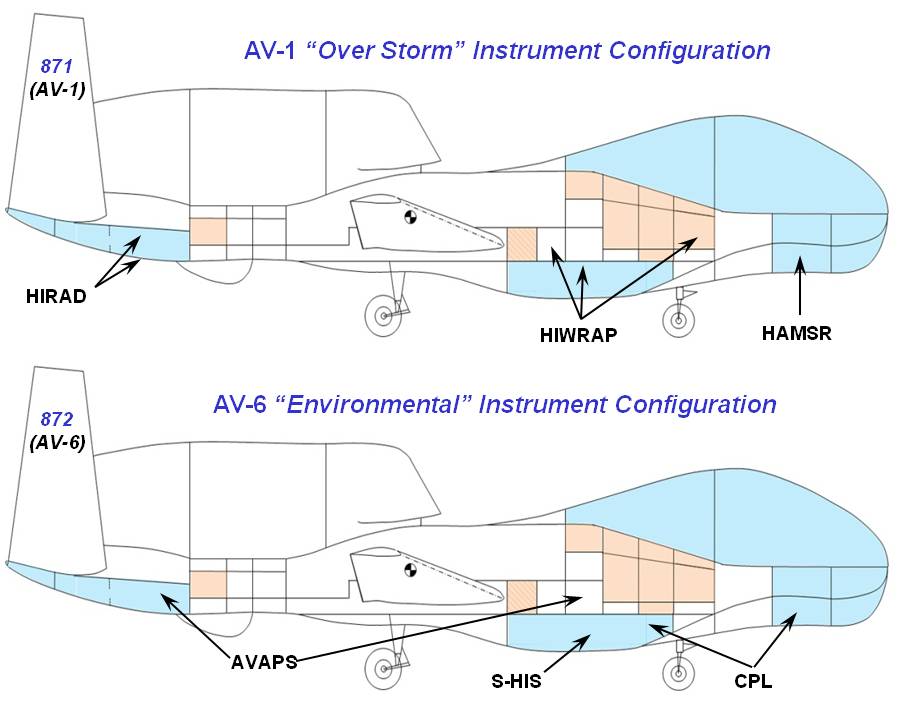 Environmental Payload
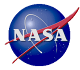 2012
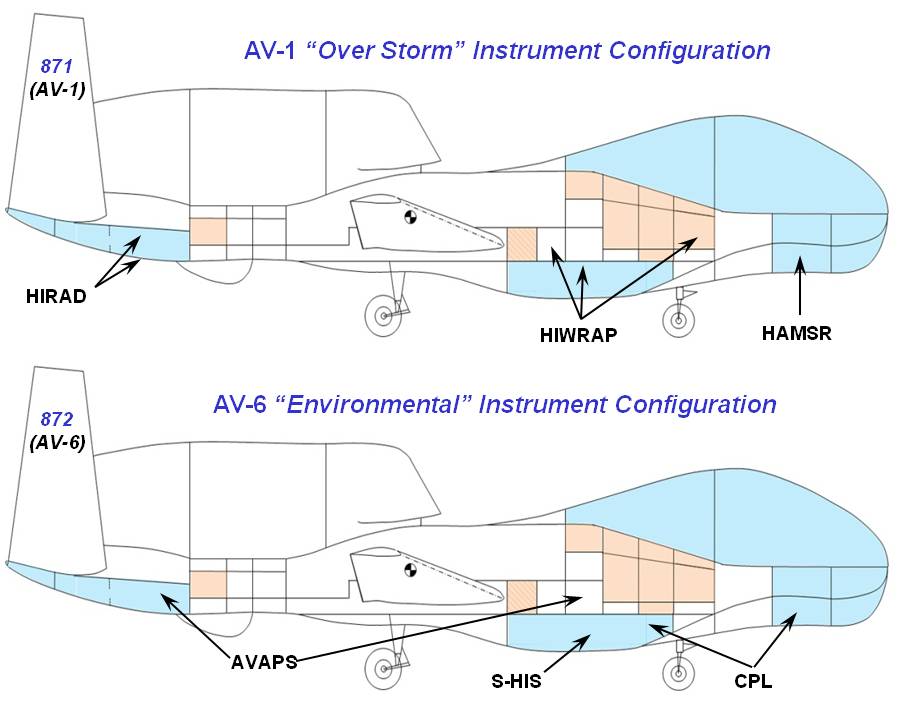 2013-2014
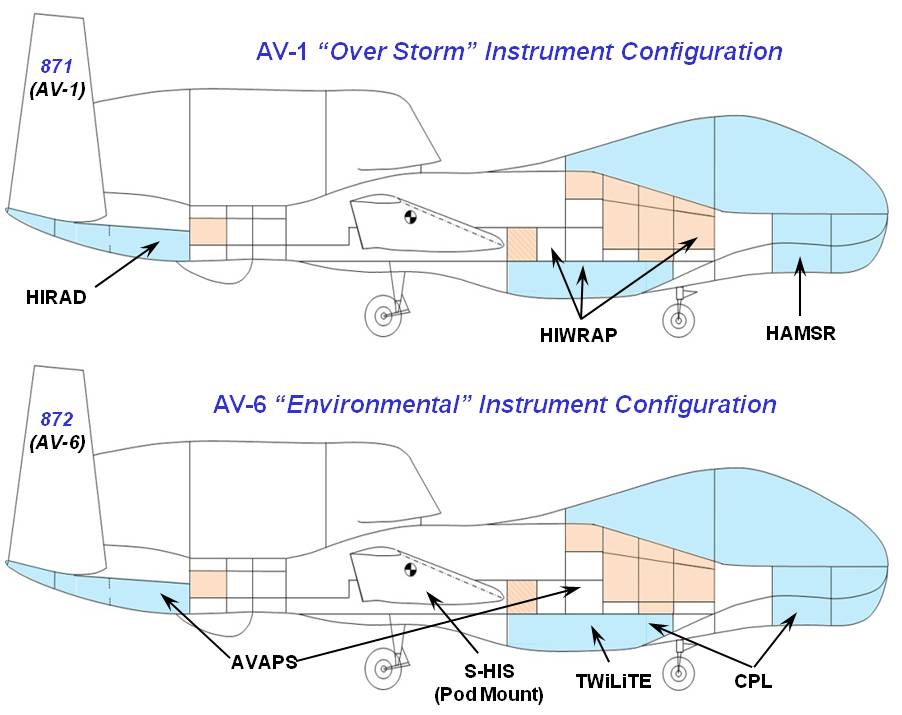